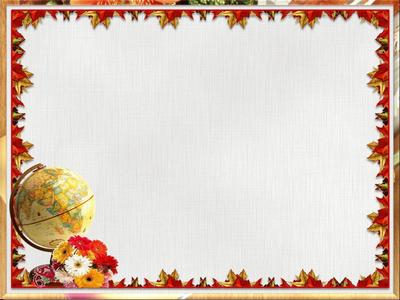 Урок математики в 3 классе                       Тема урока:                                                                  «Сравнение трехзначных чисел»
Подготовила Короткова М.И. учитель начальных классов             МБУООШ №21
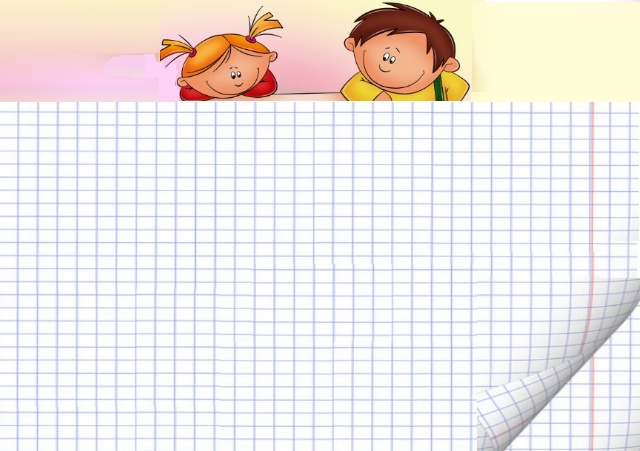 Устный счет. Игра «Найди пару»
    460+7	                987
    700+56	                549
    907+80	                467
    320+7	                756
    500+49	                327
    603+70	                673
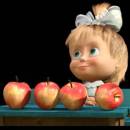 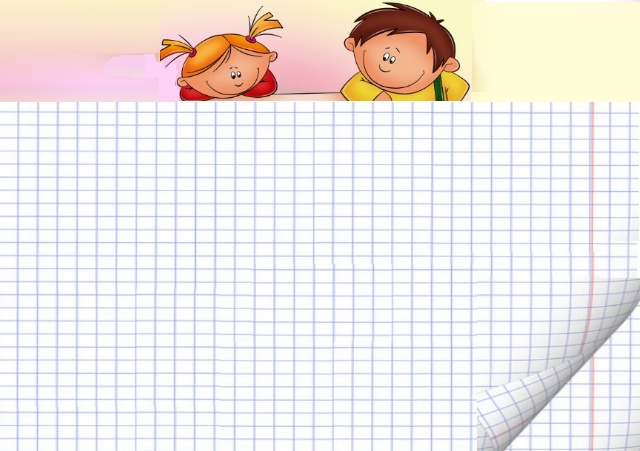 Минутка для любознательных.
    - Решите логические задачи.
.Наташа ниже Ромы, Миша ниже Тани, но выше Ромы. Кто самый высокий? 
 
. Два года назад Ане было 5 лет. Сколько лет ей будет через 7 лет?
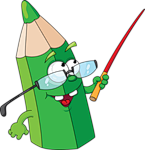 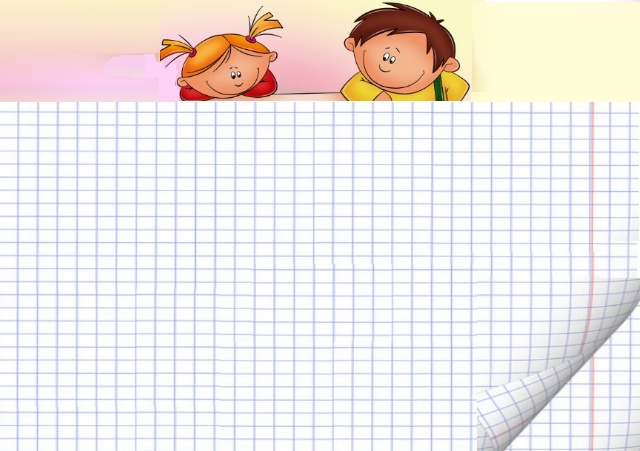 III. Самоопределение к деятельности
                            Сравните:
    56    54     5 см 6 мм      56 см      753	    375
    43    34       1 ч        36 мин	   431	     413
    69    81	  2 м 52 см	    127 см          456    455
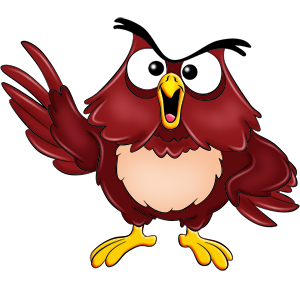 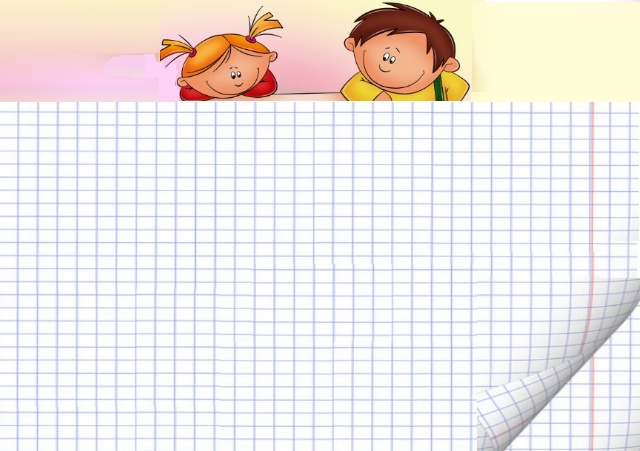 Сравните числа
      512     489      431     413	         754      698
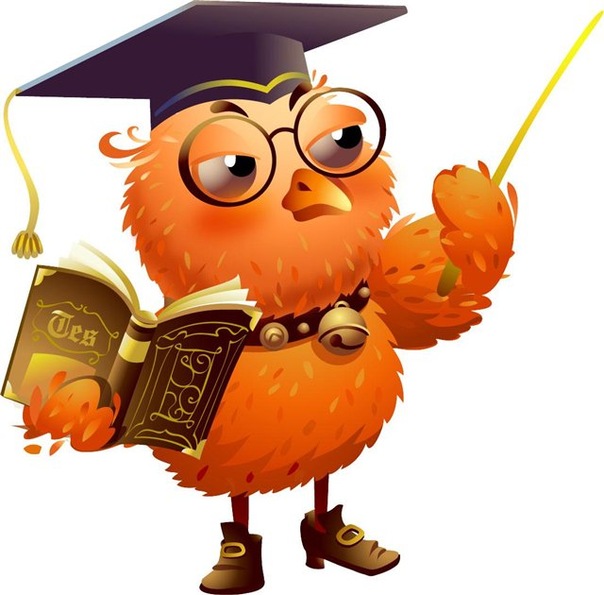 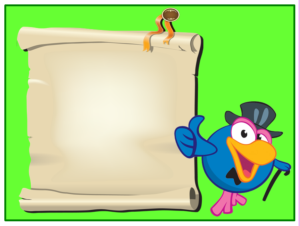 Работа по учебнику.
     №1 (стр.50)  (Коллективное 
                              выполнение)
     №2(стр.50) (Устно)
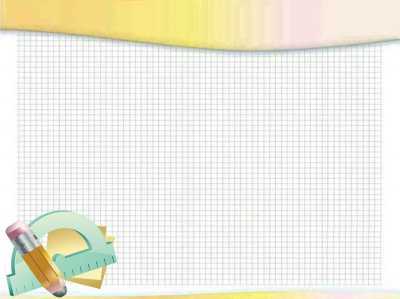 Закрепление изученного материала.
Самостоятельная работа.
                                           Вариант 1.
1.Запиши числа. Увеличь  каждое число на 1.
       3 сотни, 4 сотни 6 десятков, 2 сотни 9 единиц, 5 сотен 1 десяток 9 единиц.
2. Представь числа в виде суммы разрядных слагаемых.
        507, 670, 234, 777.
3.Сравни числа.
       202*220         599 * 600           768*786
       650*560         507*  508           260*259
 
                                         Вариант 2.
1.Запиши числа. Уменьши  каждое число на 1.
       5 сотен, 3 сотни 4 единицы, 6 сотен 9 десятков, 8 сотен 4 десятка 1 единица.
2. Представь числа в виде суммы разрядных слагаемых.
       670, 501, 333,  974.
3.Сравни числа:
       499  *  500               406 *460               982 * 928
       450   * 540	         370 *  769	          205* 204
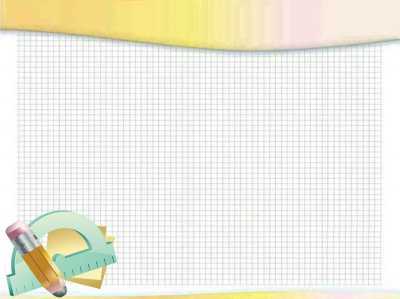 Закрепление изученного материала.
Самостоятельная работа.
                                           Вариант 1.
1.Запиши числа. Увеличь  каждое число на 1.
       300,301;460,461;209,210;519,520.
2. Представь числа в виде суммы разрядных слагаемых.
        5 сот. 7 ед.; 6 сот. 7 дес.;2 сот. 3 дес. 4 ед.; 7 сот. 7 дес. 7 ед.
3.Сравни числа.
       202<220         599 < 600           768<786
       650>560         507 <508            260>259
 
                                         Вариант 2.
1.Запиши числа. Уменьши  каждое число на 1.
       500,499; 304, 303; 690,689; 841, 840.
2. Представь числа в виде суммы разрядных слагаемых.
       6 сот.7 дес; 5 сот. 1 ед.; 3 сот.3 дес.3 ед.; 9 сот.7 дес. 4 ед.
3.Сравни числа:
       499 < 500                406 <460               982 > 928
       450  < 540	         370 >769	        205> 204
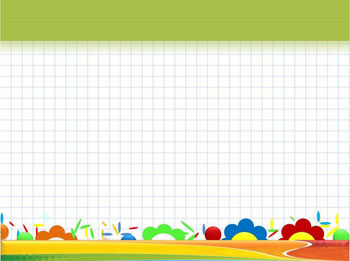 Рефлексия.
«Проверь себя» (учебник стр.50) 
Взаимопроверка
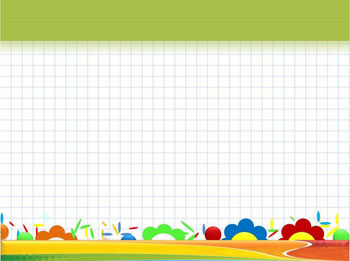 Домашнее задание.
Учебник : №4,5 (стр 50)
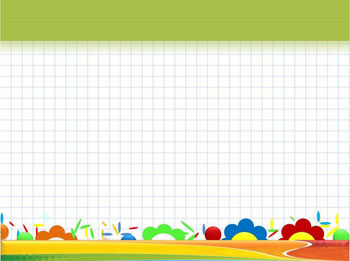 МОЛОДЦЫ
Спасибо за урок.